Sketching as a tool forAlgorithmic Design
Alex Andoni
(Columbia University)
Find similar pairs
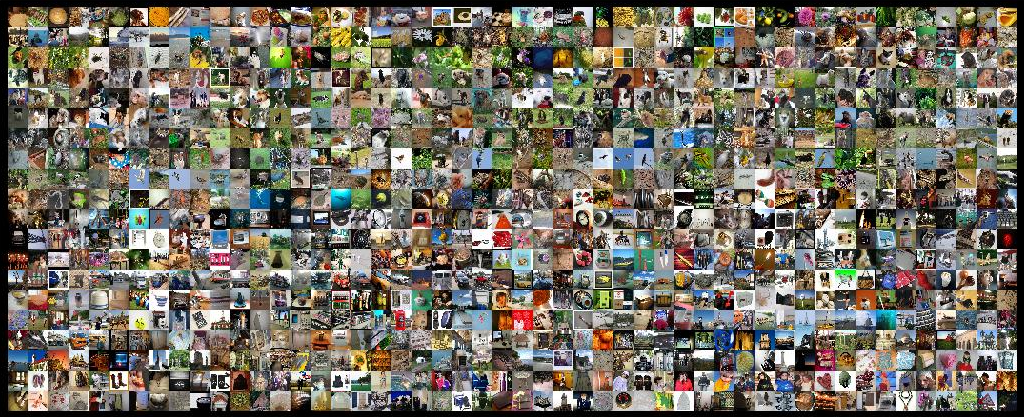 Methodology ?
dimension 
reduction
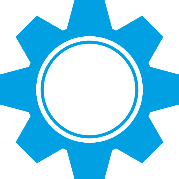 000000
011100
010100
000100
010100
011111
000000
011100
010100
000100
010100
011111
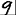 Sketching (streaming)
Sampling
Metric embeddings
…
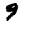 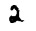 lossy
good for specific task
Succinct
data representations
Efficient
Algorithms
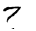 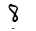 000000
001100
000100
000100
110100
111111
000000
001100
000100
000100
110100
111111
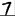 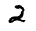 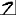 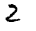 3
Plan
a random sketch of sketching…
Numerical Linear Algebra
Similarity Search
Geometric min-cost matching
4
Numerical Linear Algebra
Sketch-And-Solve
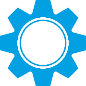 [Indyk’00]
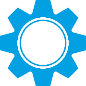 [Woodruff
Zhang’13]
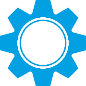 Plan
Numerical Linear Algebra
Similarity Search
Geometric min-cost matching
8
Approximate Near Neighbor Search
9
Locality-Sensitive Hashing
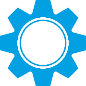 [Indyk-Motwani’98]
“not-so-small”
1
10
LSH maps
[Datar-Indyk-Immorlica-Mirrokni’04, A.-Indyk’06]
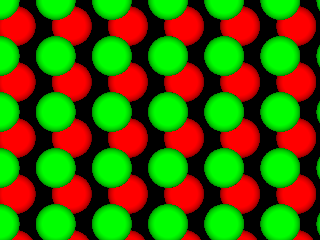 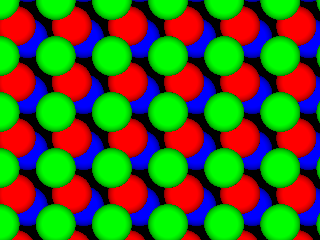 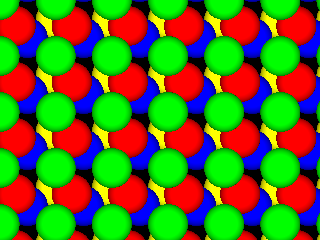 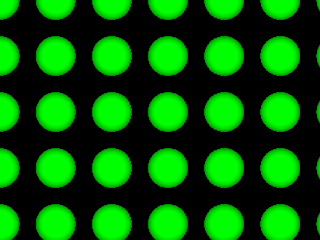 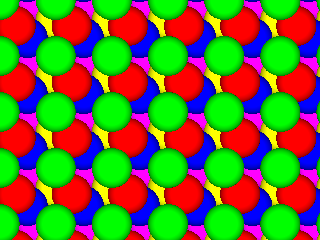 Even better LSH maps?
NO: example of isoperimetry
 [Motwani-Naor-Panigrahy’06, O’Donell-Wu-Zhou’11]
Can get better maps, if allowed to depend on the dataset
[A-Indyk-Nguyen-Razenshteyn’14, A-Razenshteyn’15]
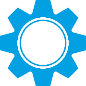 Applications to: Max/Min inner product (MIPS), greedy coordinate descent, kernel approximation & estimation,…
11
Plan
Numerical Linear Algebra
Similarity Search
Geometric min-cost matching

Can exploit sketches for:
input
internal state / partial computations
Computation
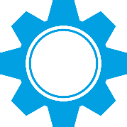 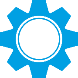 input
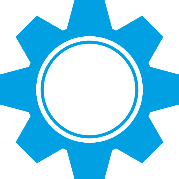 output
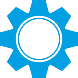 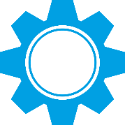 12
LP for Geometric Matching
13
[Speaker Notes: pictures of problems!]
Solve-And-Sketch (=Divide & Conquer)
Partition the space hierarchically in a “nice way”
In each part
Compute a “solution” for the local view
Sketch the solution using small space
Combine local sketches into (more) global solution
14
Solve-And-Sketch for Geo Matching
Partition the space hierarchically in a “nice way”
In each part
Compute a “solution” for the local view
Sketch the solution using small space
Combine local sketches into (more) global solution
all potential local solutions
quad-tree
cannot precompute
any “local solution”
after committing to a wrong alternation,
cannot get <2 approximation!
Sketching ALL local solutions
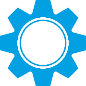 Overall algorithm
Finale
Numerical Linear Algebra
Similarity Search
Geometric min-cost matching

Just a small selection…
Dimension reduction
Sketching (streaming)
Sampling
Metric embeddings
…
Succinct
data representations
Efficient
Algorithms
18